EMPACT-MI:  Empagliflozin After Acute Myocardial Infarction
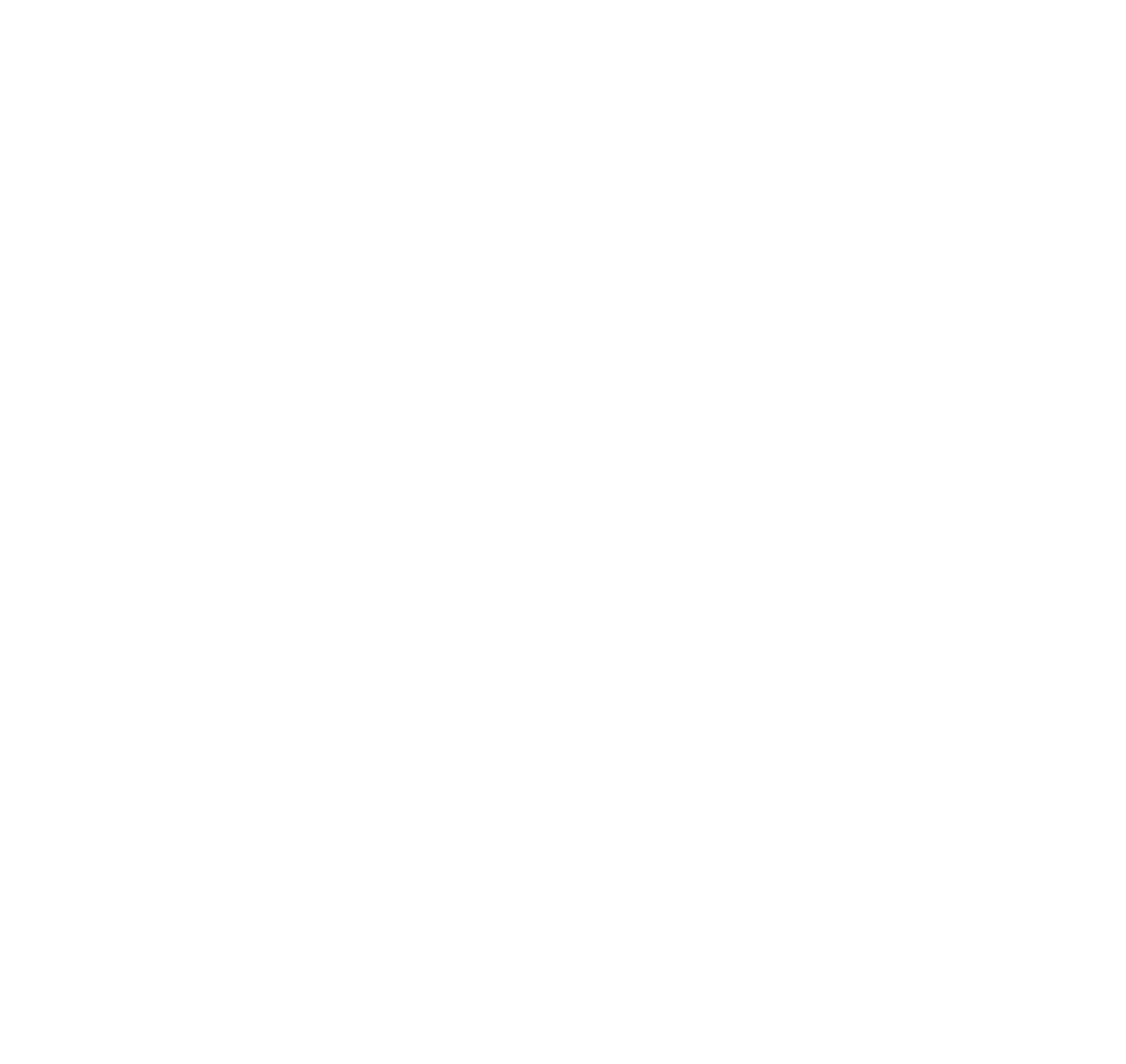 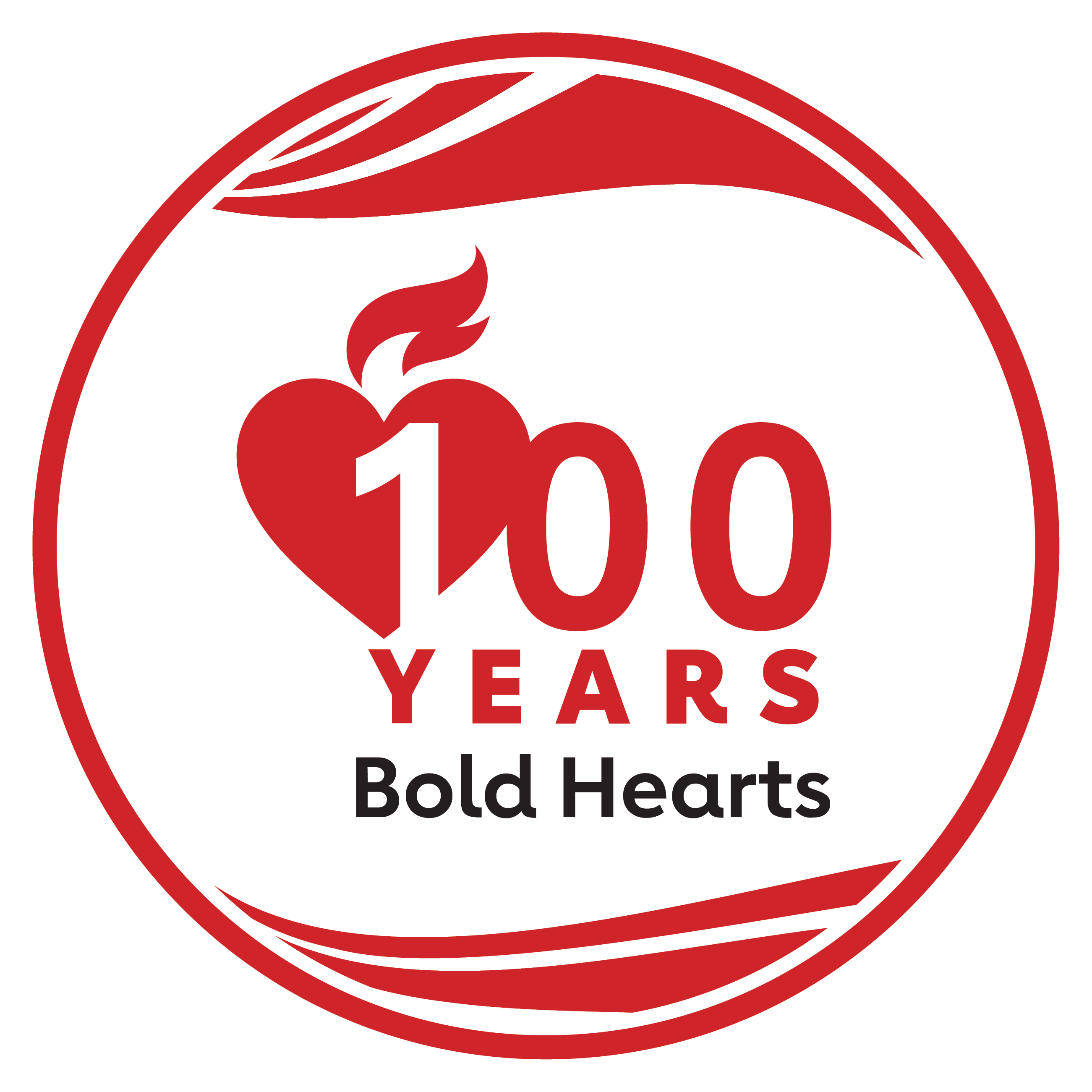 Professional Heart Daily@AHAScience
Presented by:. Javed Butler, Baylor Scott and White Research Institute, Dallas ACC 2024.  
© 2024, American Heart Association. All rights reserved. Results reflect the data available at the time of presentation.